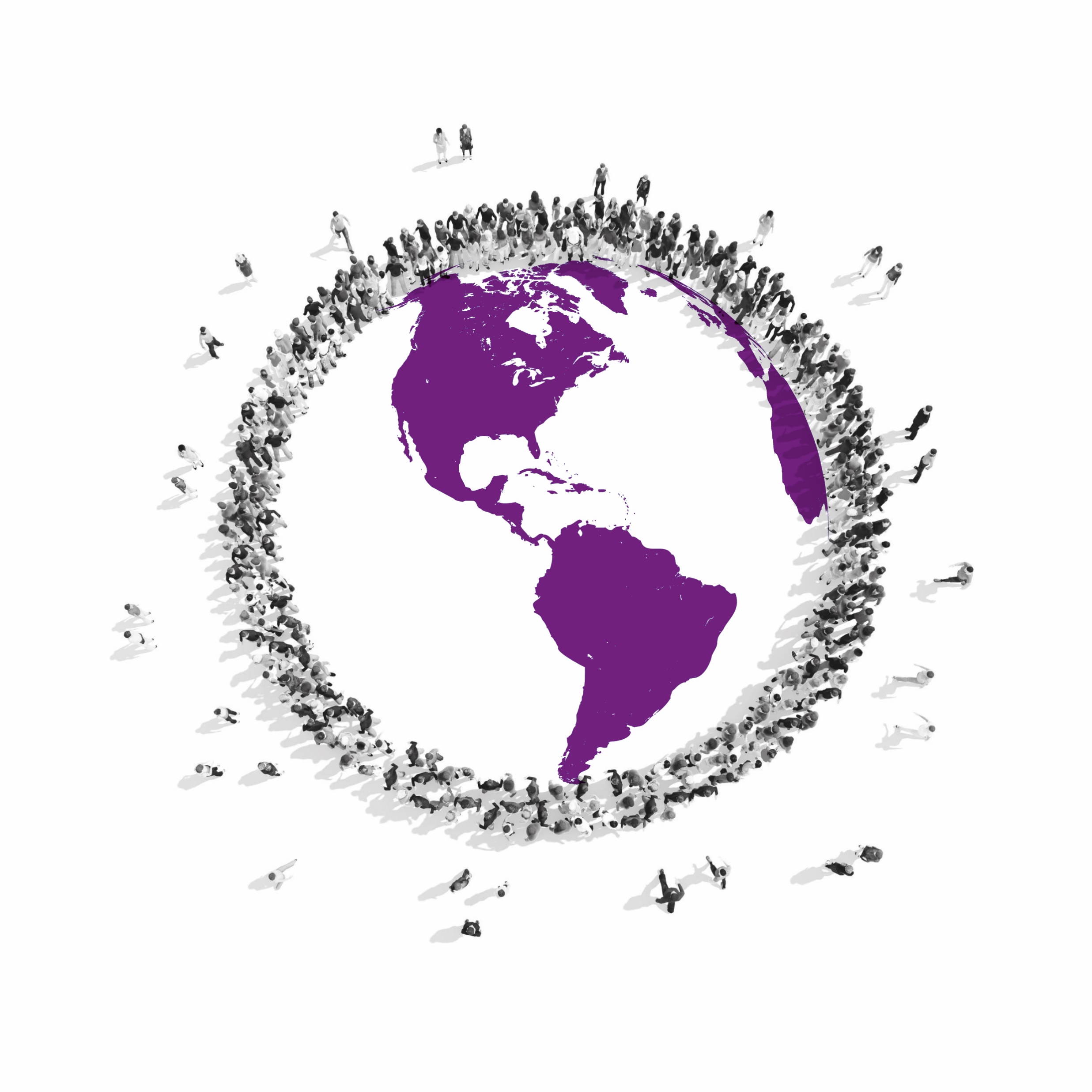 Key Skills Sessions: Interviews
10 November 2021
Stefi Contardo
Emerging Talent Business Partner
What we’ll cover
Overview of Eversheds Sutherland 
Our opportunities 
Interview questions 
Final questions & close
2
Eversheds Sutherland
About us
2020
Global top-10 law practice
Welcome to Eversheds Sutherland
[Speaker Notes: We are in the top five international law firms for international coverageOne of the largest global combination of firms in the world, Multinational organisation, continues to evolve rapidly, client centred, innovative. UKs strongest Law Brand. We remain top in Acritas UK Law Firm Brand Index

VALUES SLIDE
Research shows that purpose-led organisations perform better, are financially stronger and retain their people better.  Being purpose led is good for us as a business, for our people, our clients and the communities in which we live and work.]
Our Office Network
Europe
Latvia
Riga
Lithuania
Vilnius
Luxembourg
Luxembourg City
Netherlands
Amsterdam
Rotterdam
Poland
Warsaw
Romania
Bucharest
France
Paris
Germany
Berlin
Düsseldorf
Hamburg
Munich
Hungary
Budapest
Ireland
Dublin
Italy
Milan
Rome
Austria
Vienna
Belgium
Brussels
Czech Republic
Prague
Estonia
Tallinn
Finland
Hämeenlinna
Helsinki
Jyväskylä
Oulu
Tampere
Turku
United Kingdom
Belfast
Birmingham
Cambridge
Cardiff
Edinburgh
Ipswich
Leeds
London
Manchester
Newcastle
Nottingham
Russia
Moscow
St Petersburg
Slovakia
Bratislava
Spain
Madrid
Sweden
Stockholm
Switzerland
Berne
Geneva
Zurich
Asia
China
Beijing
Hong Kong
Shanghai
US
Atlanta
Austin
Chicago
Houston
New York
Sacramento
San Diego
Washington DC
Africa
Middle East
South Africa
Durban
Johannesburg
Tunisia
Tunis
Mauritius
Port Louis
Iraq
Baghdad
Erbil
Jordan
Amman
Qatar
Doha
Saudi Arabia
Riyadh
United Arab Emirates
Abu Dhabi
Dubai
4
Eversheds Sutherland
About us
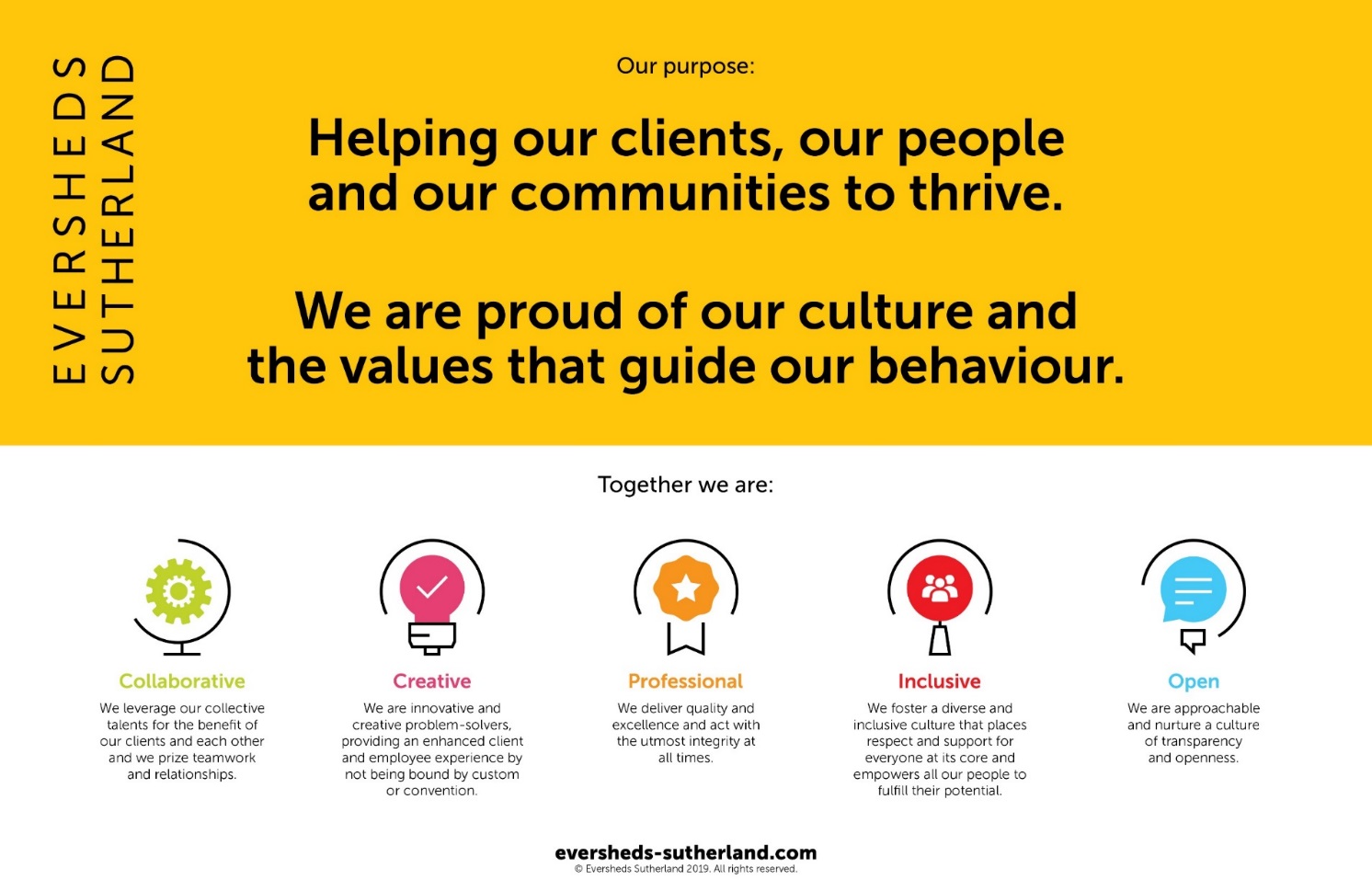 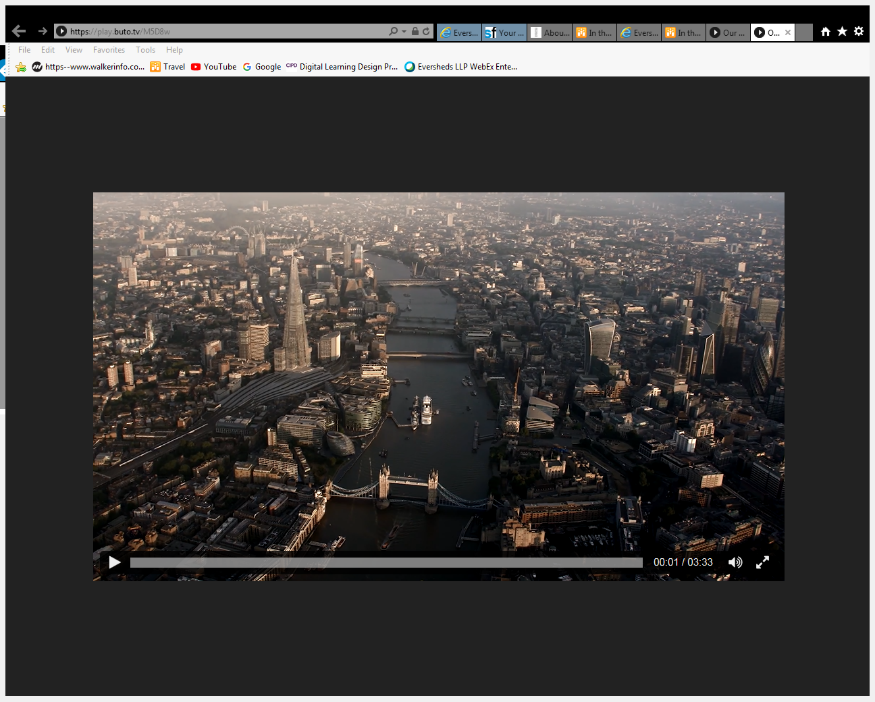 Together we are
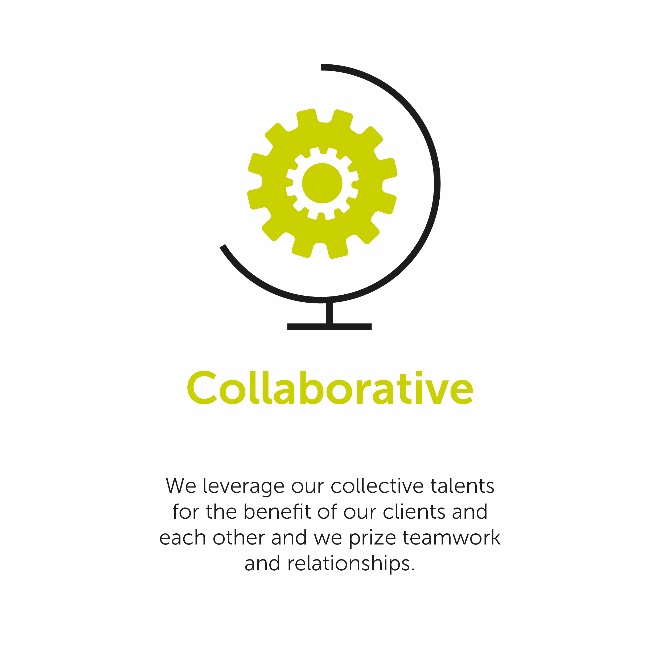 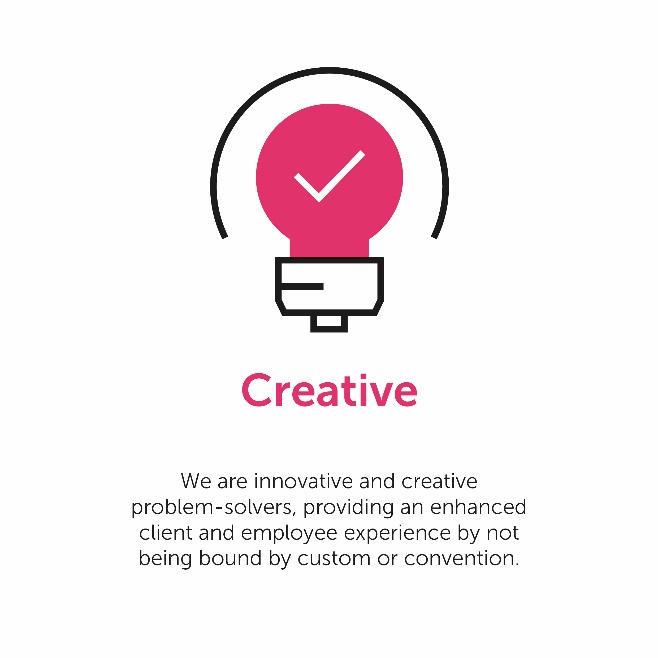 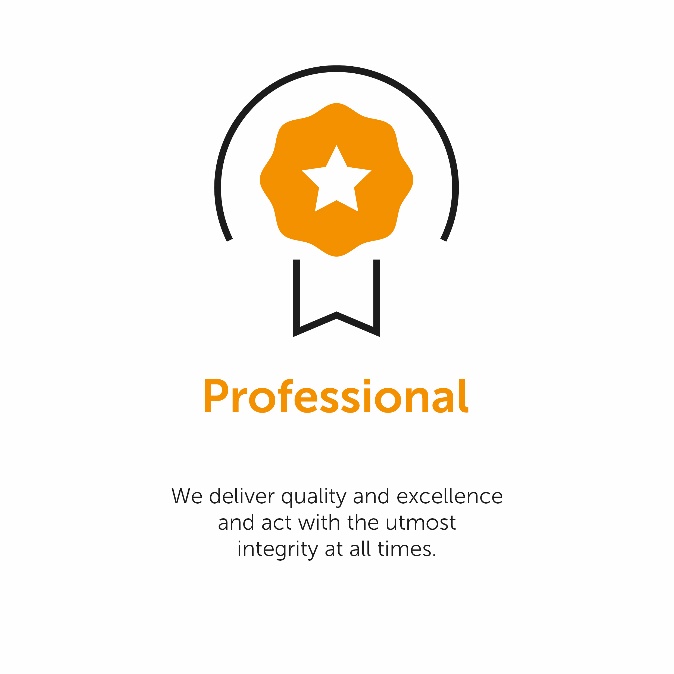 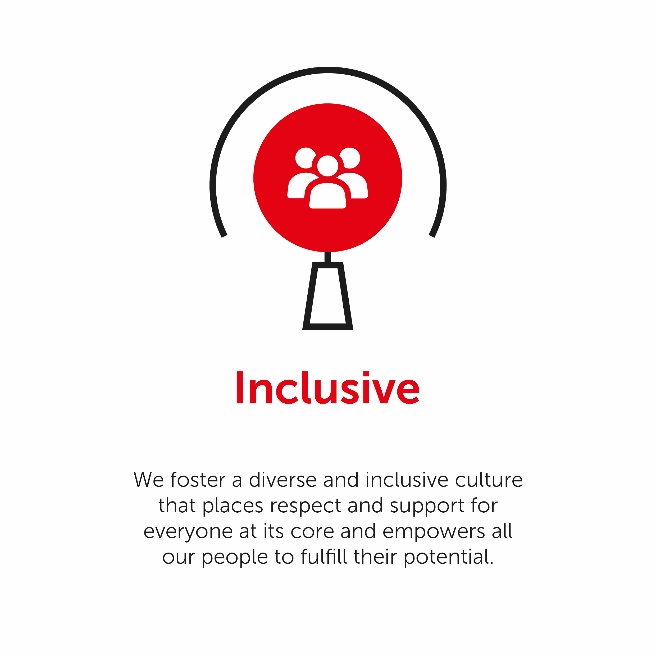 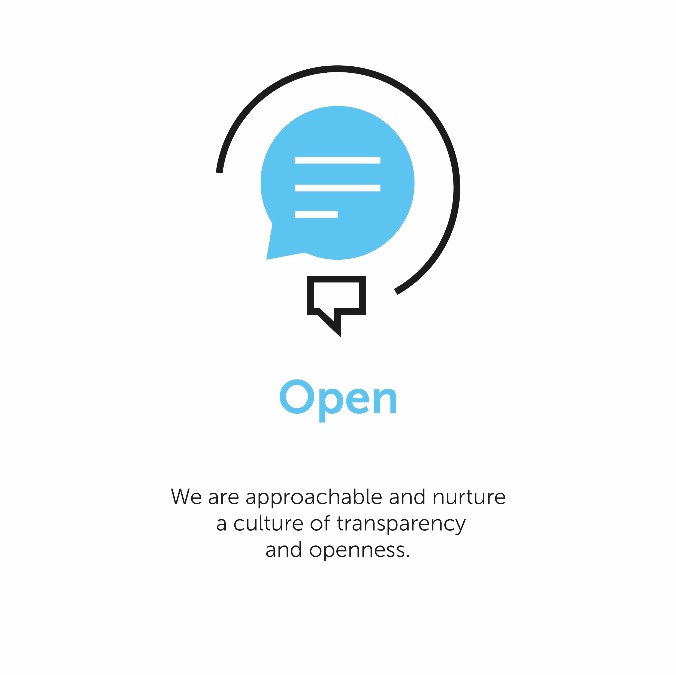 5
[Speaker Notes: Research shows that purpose-led organisations perform better, are financially stronger and retain their people better.  Being purpose led is good for us as a business, for our people, our clients and the communities in which we live and work.]
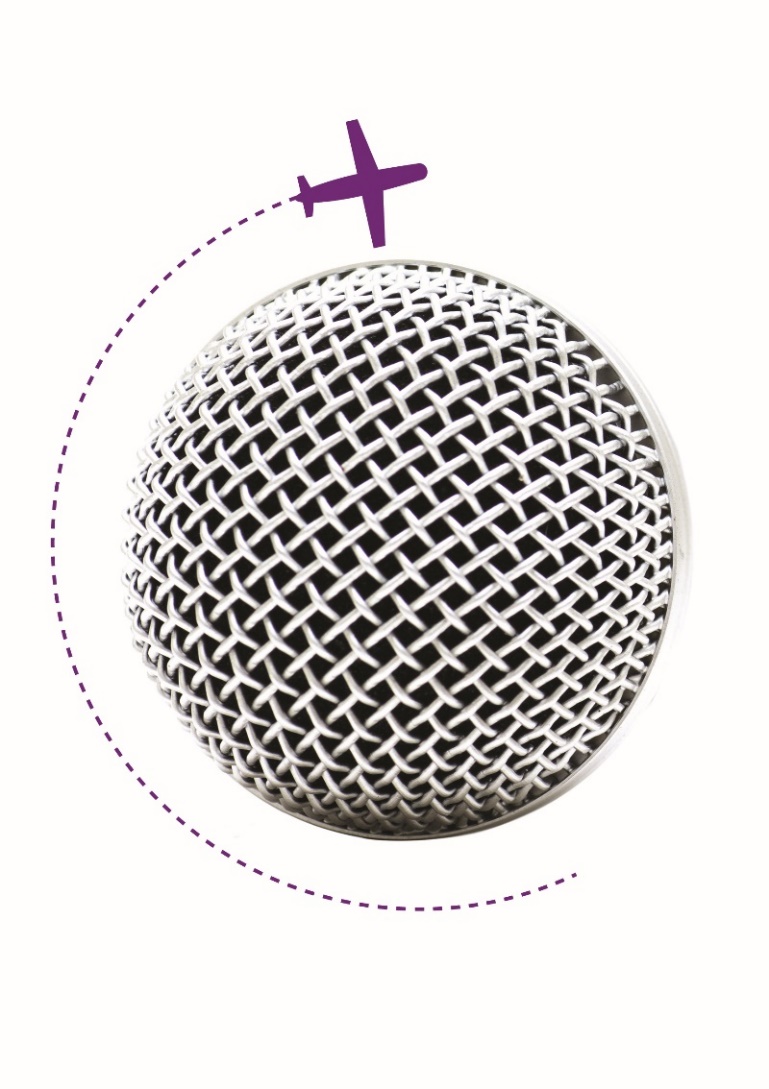 What do we do?
Company Commercial
Real Estate
Human Resources
Consumer
Energy
Education
Financial Services
Litigation & Dispute Management
Governments and Infrastructure
Health and life sciences
Industrials
TMT
6
[Speaker Notes: We have four main practice groups. Each practice group is split into smaller teams / product groups. In some areas we work across Practice Groups and across Product Groups.Eversheds Sutherland provide the full range of legal services in key practice areas, which include corporate and M&A, finance, dispute resolution and litigation, human capital and labor law, real estate and construction and tax.  

Our industry and business knowledge enables us to work with our clients to achieve their strategic objectives through innovative solutions.  

Eversheds Sutherland is different among law firms in that it operates along sector groups. Many of our lawyers are specialists in one or more of these sectors however all lawyers also work across a range of sectors. It is important to be aware of what is impacting each of these sectors.
Sector approach has been developed to link with clients business and the issues they face.  

TMT - Technology, Media and Telecoms]
Programmes
Vacancies / Hiring Targets
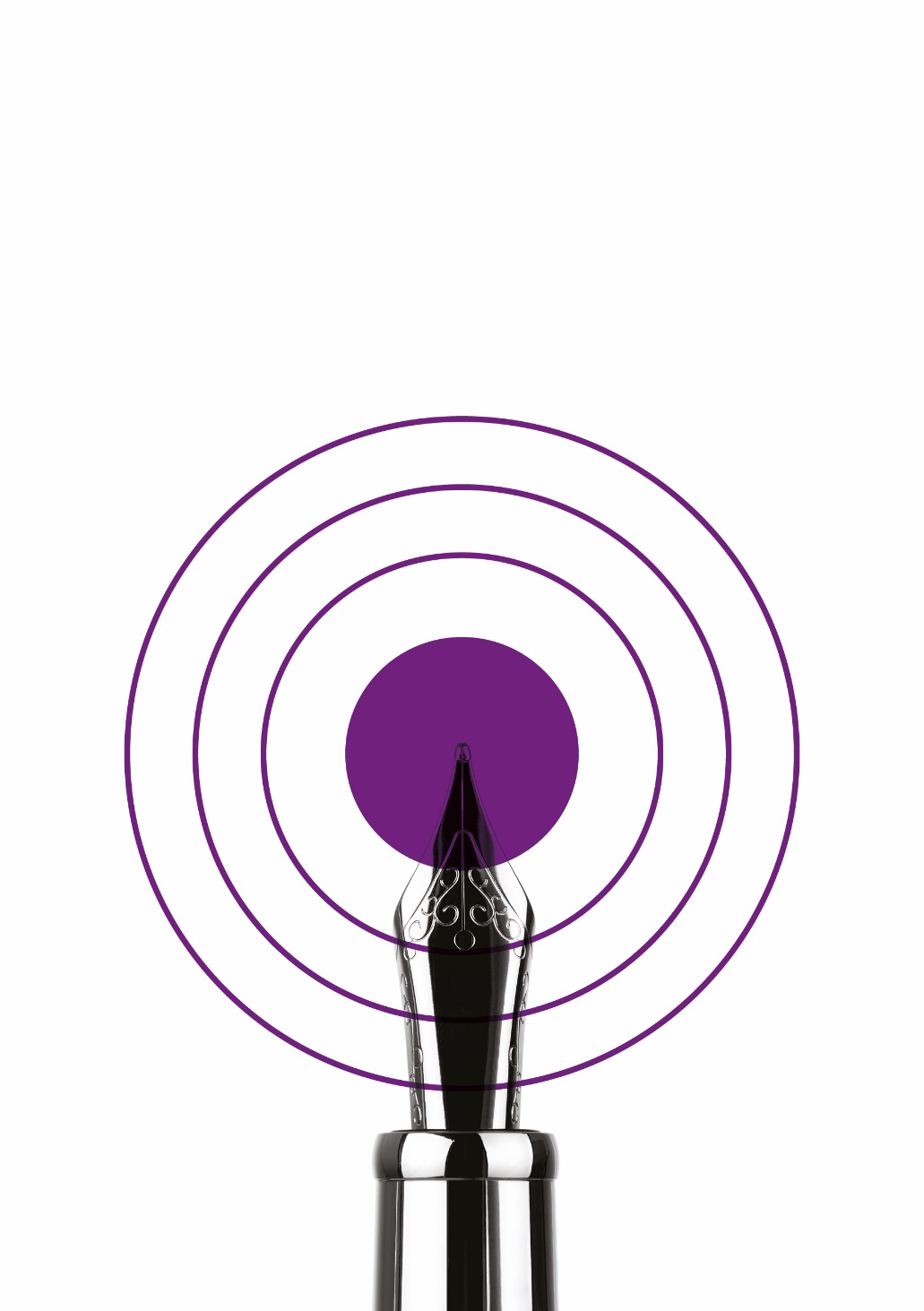 Vacation Scheme
80 Vacation Scheme opportunities 
2 week placements 
Opportunity to convert to Training Contracts
Training Contracts
40 Training Contracts
14 London and remaining regional offices 
Middle East Training Contract 
Secondments – Client and International
[Speaker Notes: Training Contracts Two years
Four seats of six months
Trainee Development –Professional Skills Course- Business Skills based Training
Secondments- UK Office, Client & International


Summer Vacation Programmes 
Run in a number of offices in the UK
Two week programme – spend time in two different departments, complete CSR work, attend social events with current partners and trainees, Paid work experience
Route to a training contract
Open to penultimate students, final year, GDL and LPC   

50-60% TC offers made to students on Vacation Scheme55% applications law students / 45% non-law students Circa 1000 apps per vacancy]
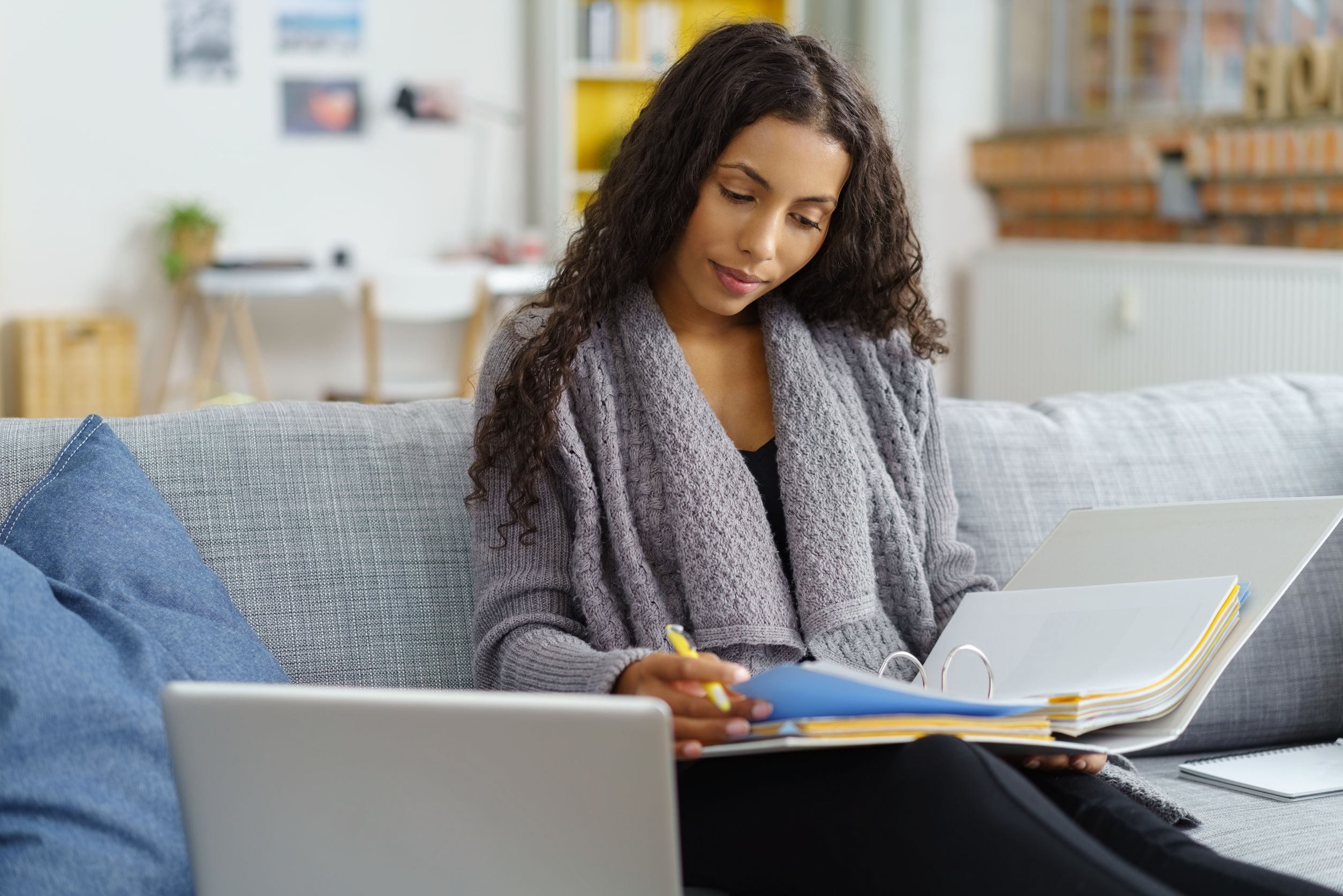 Selection Process
1
2
Application form
Video interview
3
4
Strength based approach
Assessment Centre
[Speaker Notes: Strengths –

Your strengths are those aspects of your work or life that really engage you, that you really enjoy and that motivate you. At every step, we are keen to hear about what you are energised and motivated by, as well as what you can do. 
Think about how you present your answers. Always be clear and positive, and give your answers a logical structure. For example, describe a situation, tell us what you did/how you behaved, explain the impact of your actions and what you were energised by in that situation.
A number of questions will ask you to reflect on your feelings about a situation, what you found motivating, what you learned about yourself. Some questions will be past focused and seek to understand your experiences to date. Others present you with a scenario and ask you what you would do and what you would find energising about the situation.
It is really important that you tell us about what you find interesting or motivating about a situation, what aspects you really engage with. To discover your potential, we want to hear not only about what you can do or have done but about what aspects you're really going to love doing.]
Interviews
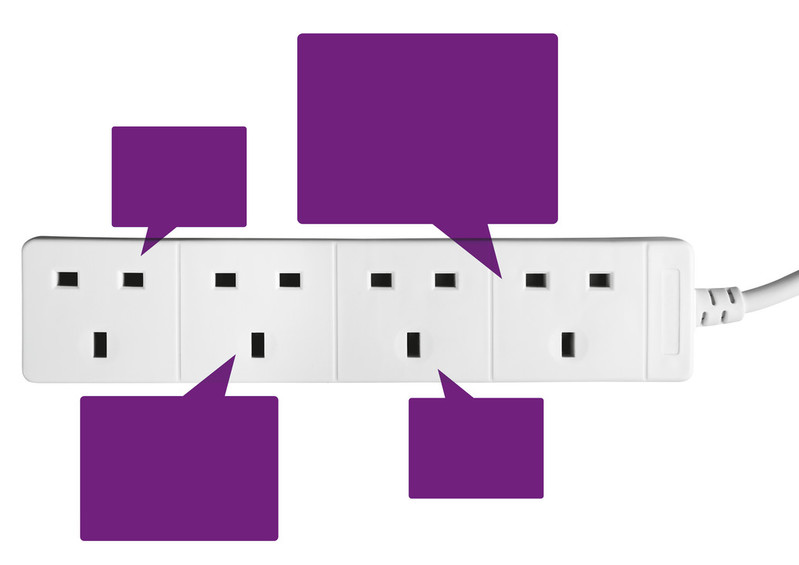 Interview Types
Interview variations
Face to Face
Telephone
Video Interview

Types of interview questions
Motivation
Commercial Awareness/Knowledge
Understanding and suitability for the role
Majority are:
Competency
Strengths
Motivation Questions
“Why you have you applied, and why commercial law?”
3 Key things to cover 

Why have you applied for the Firm? 
How have you demonstrated the key attributes required?
What sets you apart from other candidates?
12
[Speaker Notes: 1 – Your motivation for applying? This should cover off why you are interested in a career in law, and why you are applying to that firm in particular. It is important to think about what your career motivations are, and how you can achieve them at the firm. It ais also important to differentiate the firm from their competitors

2 – The key attributes for the role – If a firm has provided a job description, then it is important to go through this and show how you have covered all of the key attributes they  have said they are looking for. However. It is rare to have that in trainee recruitment, and so the place to go is the firm’s graduate website. Here, they may have profiles and information about what they feel an “ideal trainee2 will have. Failing that, then you may find it  helpful to revisit our career ready skills as these are often similar to those that firms look for.

3 – What sets you apart from other candidates –  This is an opportunity to differentiate yourself, and so where possible include activities that you have been involved in and link in what they says about your character.]
Competency Based Questions
“Tell me about a time when you communicated a complex message.”
Situation – When specifically did this happen? 
Task – What was my objective for having to communicate this?
Action – How did I do it? What are the key components of being a strong communicator and how did I display this?
Result – How do I know the audience understood my message?
13
Strength Based Questions
“You have been asked to work on a project to help secure a new client to the firm. It is not part of your normal job and you are very busy today. What would you do? What strengths would you draw upon and what do you find motivating?”
Structure:
1- Prioritising your workload
2- Dealing with the Task

Emphasise what you find motivating throughout and the strengths you draw upon
14
Commercial Awareness Questions
“Describe an economic issue in the news, and what the implications are for our law firm?”
Need to cover:
What is the issue?
Why is it happening?
Who does it affect? 
What are the implications of it?
How will this affect the law firm you are applying to?
What solutions do you have?
15
[Speaker Notes: When answering these types of questions, it is important to start thinking like a lawyer would do and structure your answers accordingly. So firstly
What is the issue? – Provide a brief summary to show our awareness of it, but do not spend too much of the word count on this. A common mistake for candidates is that summarise an article they have read, but do not make it relevant or provide their analysis of it
Why has this issue happened – Now you are starting to show your analysis. Sometimes understanding why can be easy, other times it may take more of an explanation
Who are the stakeholders affected – Theoretically, we all are, but that wouldn’t demonstrate commercial awareness to say this, so you need to identify the key stakeholders – so industries, clients within them for example. 
What are the wider implications of the issue on those stakeholders – This is the really important part! You can use the acronym PESTLE- which stands for Political, Economical, Social, Technological, Legal, Environmental, to try and analyse what they are. I wouldn’t structure your answer using this, but this is just top help you provide some depth and may be that you select 2 or 3 of these implications. 
How will this affect the law firm you are applying to, and their clients? – If you haven’t already as part of the stakeholders, then it should be linked back to the firm
What solutions do you have – So far, you have only presented problems. A client wants solutions and so to think like a lawyer, you should try and provide them. No one is expecting you to provide a miraculous solution to these issues, but it is more about you demonstrating that you have a commercial mindset that you can then bring to the firm.]
Video Interviews
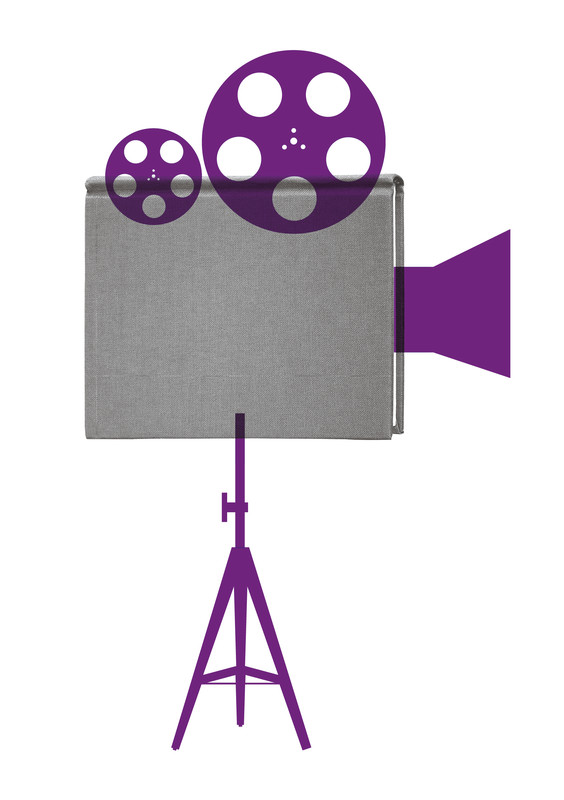 Testing Motivation

Assessing candidate’s suitability and understanding of the role

Effective communication
Questions?
17
17
ES social media platform
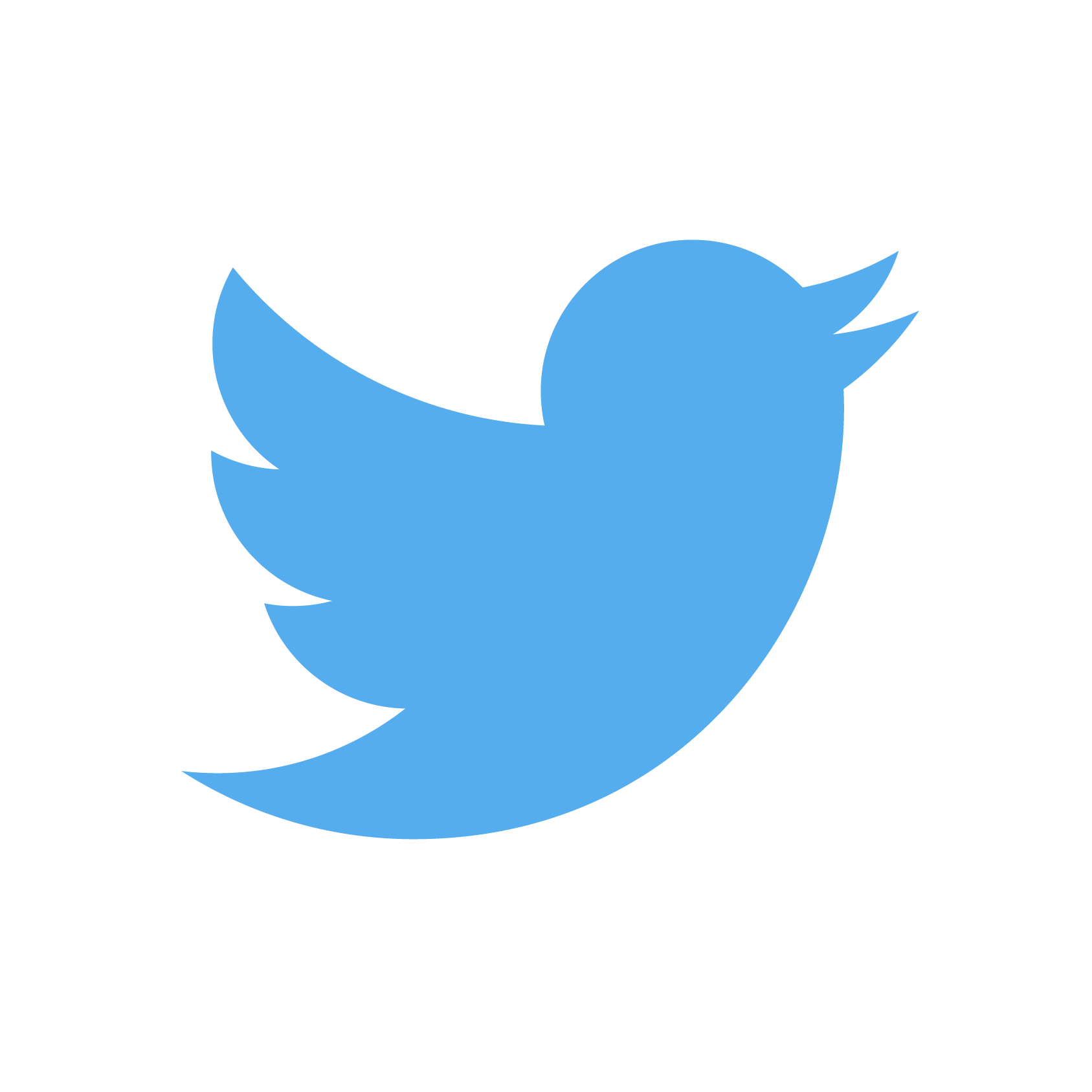 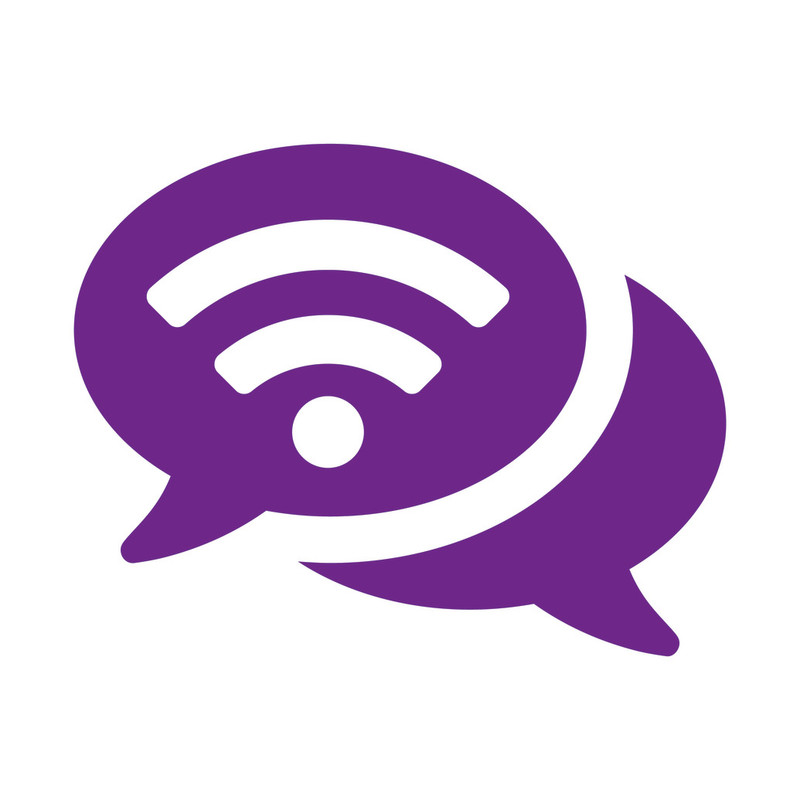 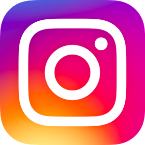 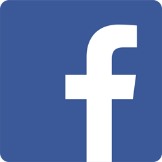 18
Brand Ambassador Induction
LDS_002-#7493629
LDS_002-#7493629